Государственное бюджетное профессиональное образовательное
учреждение Самарской области   
 (ГБПОУ СО  «ТПК»)
«Инкассация денежных средств в банке»
по  МДК 01.01 Организация безналичных расчетов
Группа Бд-21 
Преподаватель Чувашова Светлана Юрьевна
Целевая установка

Цели учебного занятия:

Обеспечить обобщение изученного материала по теме «Порядок приема и выдачи наличных денежных средств в банке»;

2. Способствовать развитию навыков и умений обучающихся по проведению инкассации денежных средств, порядку сдачи инкассируемой денежной выручки и обработке денежной наличности;

3. Способствовать воспитанию чувства ответственности за порученное дело, исполнительность, аккуратность, добросовестность.
Задачи
Обучающие
Актуализировать знания по приему и выдаче денежных средств в кредитной организации;
Обеспечить овладение обучающимися алгоритма решения профессиональных задач по инкассации денежных средств в банке;
Способствовать отработке навыков оформления документов по инкассации с применением средств ИКТ и организации документооборота 
Развивающие
Создать условия для развития профессиональных навыков при выполнении производственных задач, поиска и выделения необходимой информации, умения строить речевые высказывания;
Создать условия для развития межличностного общения, взаимодействия;
Создать условия для развития способности к самоанализу и рефлексии собственной деятельности
Воспитательные Создать условия для воспитания ответственности за принимаемое решение в стандартных и нестандартных ситуациях и нести за них ответственность; 
Стремиться воспитывать чувство гордости за выбранную профессию, бизнес – культуру в общении с клиентами банка и сотрудниками;
Способствовать воспитанию чувства коллективизма, субординации, такта.
Интеллектуальная разминка
Деловая игра «Инкассация денежных средств в банке»
Участники игры:

Старший бригады инкассаторов
Инкассатор (2 человека)
Контролер
Заведующий кассой
Заведующий хранилищем
Кассиры банка (4 человека)
Старший кассир ООО «Сфера»
Кассиры предприятия ООО «Сфера» (2 человека)
Кассиры предприятия ОАО «СпецАвтоТранс» (2 человека)
Клиенты банка
Производственная ситуация 1
Производственное предприятия ООО «Сфера» заключила договор № 154 от 04.07.2000 года с ПАО «Ваш бизнес» на расчетно-кассовое обслуживание, в том числе инкассацию денежных средств инкассаторами банка. В соответствии с условиями договора инкассация осуществляется ежедневно.
За предприятием закреплены номера сумок: 35,36,37,38,39.
19.02.2018 года инкассаторы банка в соответствии с маршрутным листом пребывают на предприятие для проведения инкассации.
Старший кассир Петрова Ольга Павловна предприятия ООО «Сфера» встречает инкассаторов и говорит о том, что кассиры Фомичева Алла Александровна и Ивашкина Любовь Петровна не успели подготовить денежную наличность для инкассации: 2 инкассаторские сумки из 5.
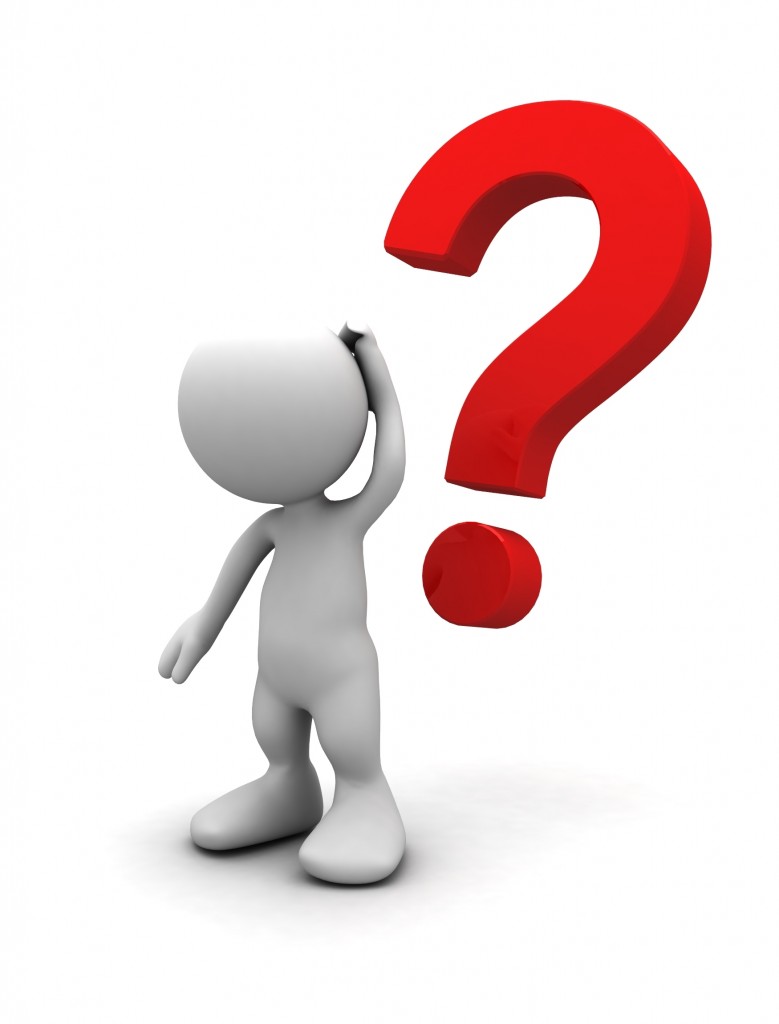 Производственная ситуация 2
Автотранспортная компания ОАО «СпецАвтоТранс» заключила договор № 308 от 11.03.1998 с банком ПАО «Ваш бизнес» на расчетно-кассовое обслуживание, в том числе инкассацию денежных средств инкассаторами банка. В соответствии с условиями договора инкассация осуществляется ежедневно.
За автотранспортной компанией закреплены номера сумок: 141, 142, 143, 144Ю 145, 146, 147.
19.02.2018 года инкассаторы банка в соответствии с временем, указанным в маршрутном листе пребывают в кассовое подразделение автотранспортного предприятия для проведения инкассации.
Старший кассир Маркина Софья Владимировна автотранспортной компании ОАО «СпецАвтоТранс» встречает инкассаторов.
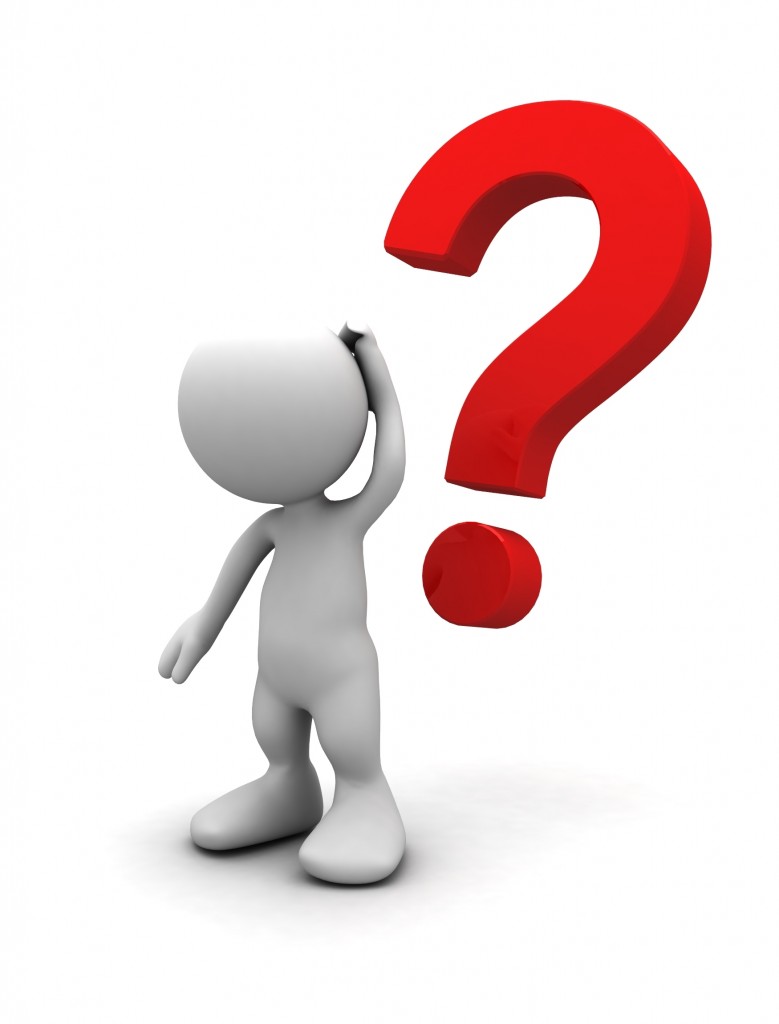 Производственная ситуация 3
Финансовая компания ОАО «Вектор» заключила договор № 125 от 20.06.2001 года с банком ПАО «Ваш бизнес» на расчетно-кассовое обслуживание, в том числе инкассацию денежных средств инкассаторами банка. В соответствии с условиями договора инкассация осуществляется раз в три дня.
За финансовой компанией закреплены номера сумок: 277, 278, 279.
19.02.2018 года инкассаторы банка в соответствии с временем, указанным в маршрутном листе пребывают в кассовое подразделение финансовой компании для проведения инкассации.
Старший кассир Аверьянова Елизавета Ивановна финансовой компании ОАО «Вектор» встречает инкассаторов. Она сообщает инкассаторам банка, что они отказываются от инкассации, т.к. не набралась денежная наличность для инкассации.
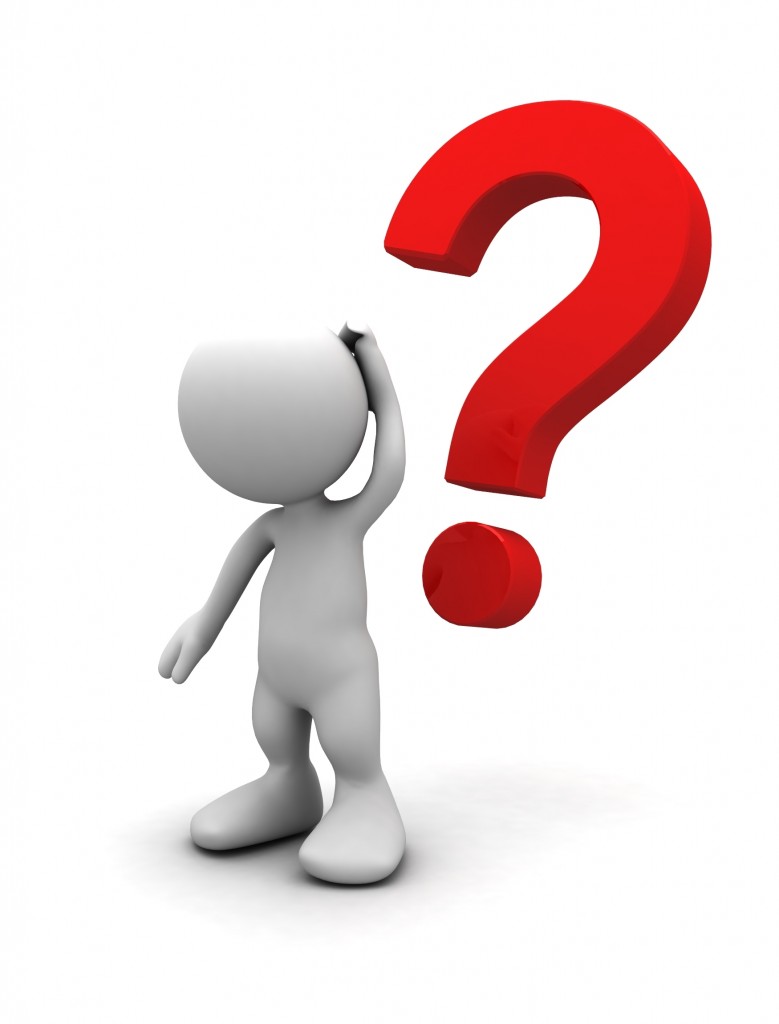 Производственная ситуация 3
Закончив выезд, инкассаторы вернулись в банк ПАО «Ваш бизнес». Они передают инкассаторские сумки с денежной наличностью, порожние инкассаторские сумки и документы по инкассации.
При обработке сумки № 277 кассиром кассы пересчета была выявлена сомнительная купюра номиналом 5000 руб. серия АВ номер 1834556, 2011 года выпуска. Сомнительный признак – качество бумаги.
А в сумке № 39 обнаружена недостача одной банкноты номиналом 1000 руб.
В кассовом подразделении присутствуют: 
Заведующая кассой Голикова Мария Ивановна
Заведующая хранилищем Иволгина Валерия Валерьевна
Контролер Федорова Анна Михайловна.
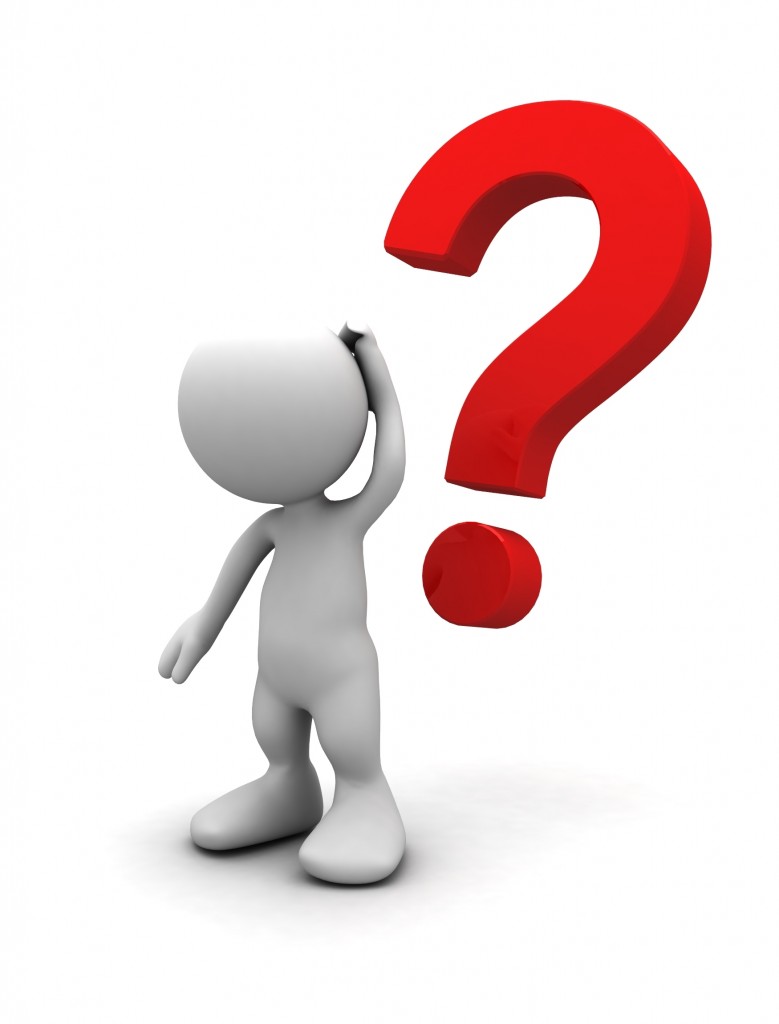 Вопросы рефлексии
Было интересно узнать, что…
Меня удивило…
У меня остались вопрос…
Я научился хорошо…
Я самостоятельно смог…
Я понял, что…
Было трудно, но…
Спасибо всем за работу!